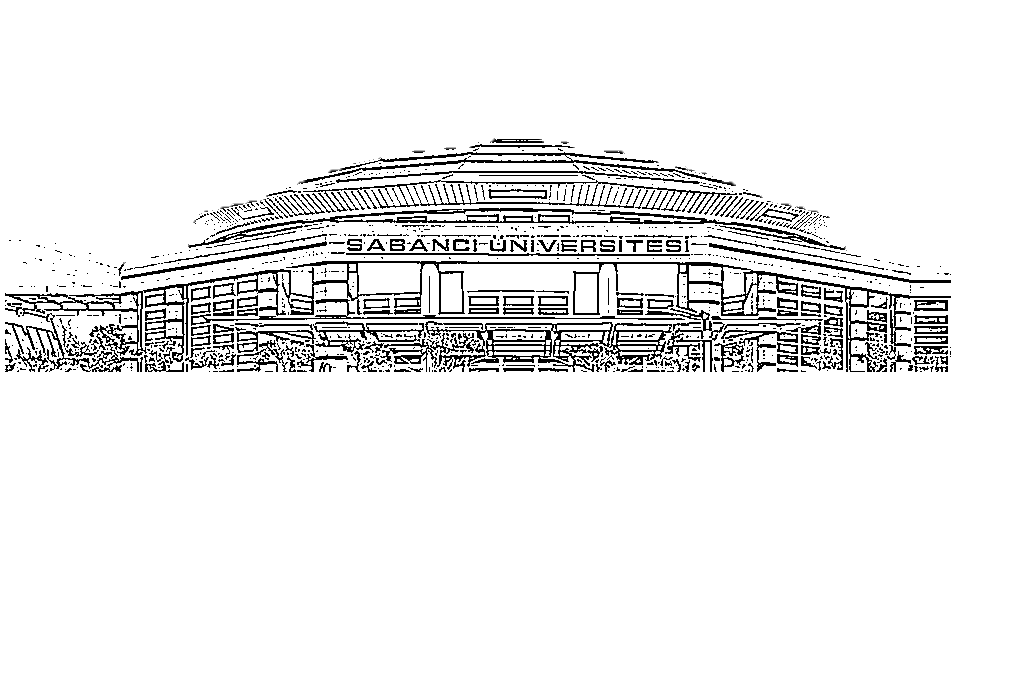 On the Space/Time Correlation of mmWave AoAs: Concept and Experimental Validation
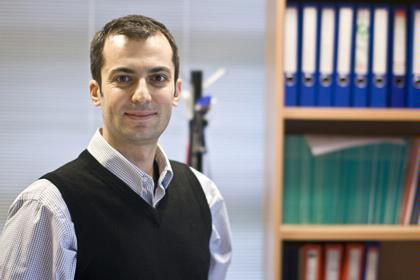 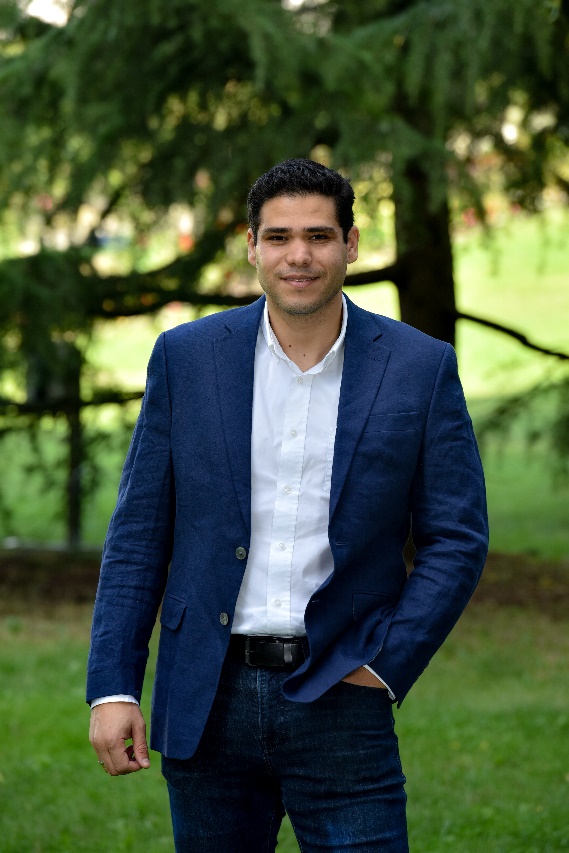 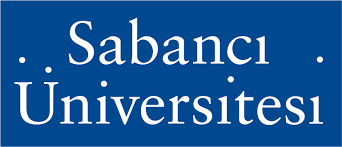 Ozgur Ercetin
Mohaned Chraiti
Outline
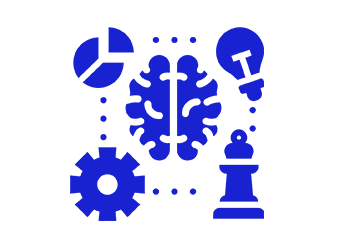 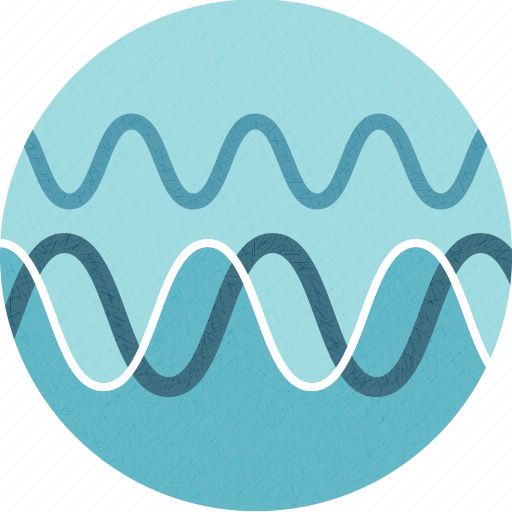 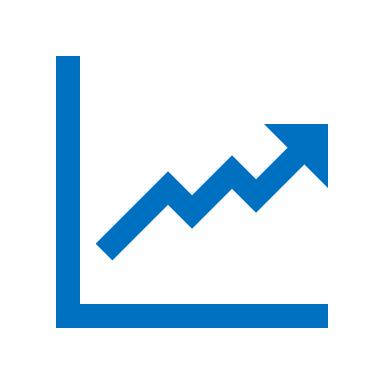 Results
Conjunctures
Coherence Time
Experimental set upCoherence space
Correlation function
Impact of rich scatteringImplications
DefinitionBeam coherence time vs channel coherence time
2
Coherence TimeDefinition
Channel equalization
Error probability
Channel estimateis almost time invariant
Channel CT
Beam CT
Beam and width direction estimate are almost time invariant
Beam steering vector
Received power
3
Coherence TimeCCT vs BCT: the case of free space transmissions (single ray)
0
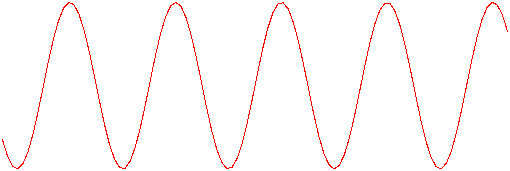 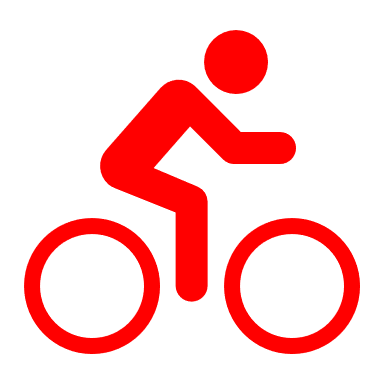 0
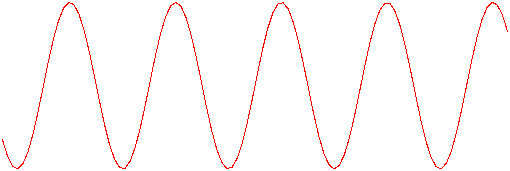 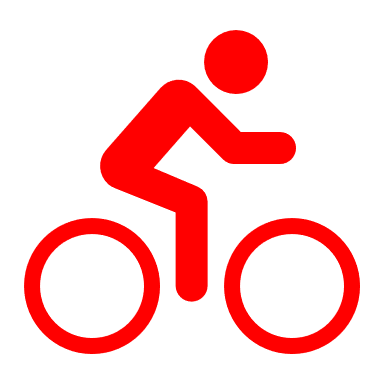 4
ConjuncturesSparse vs rich scattering
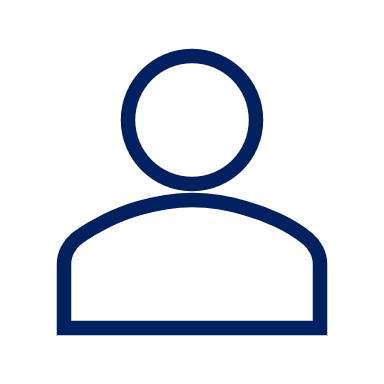 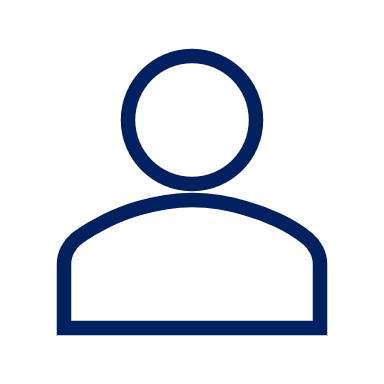 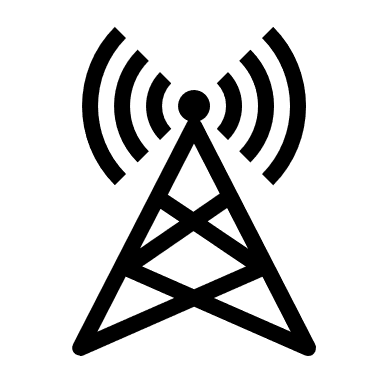 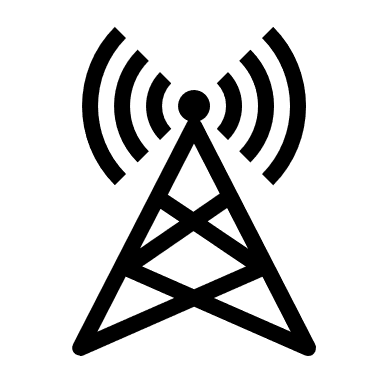 d
d
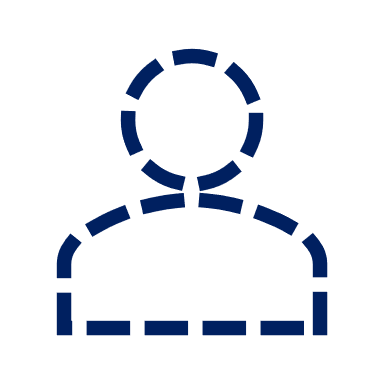 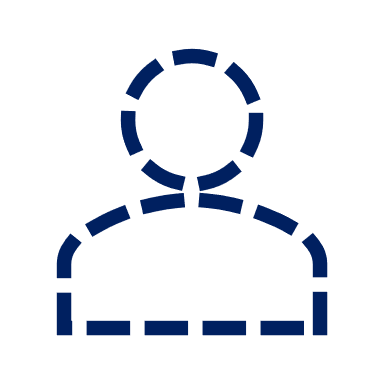 5
ConjunctureImplications
Others works
Radio resource allocation often require SNR estimate
Multiplexing (conjuncture 2)
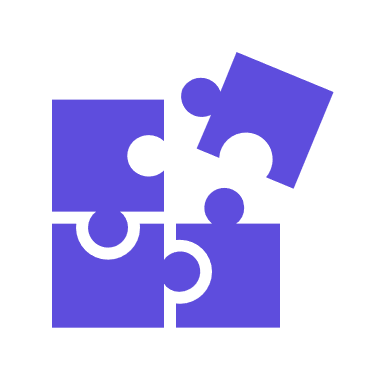 6
ResultsHarsh propagation environment: Indoor office environment
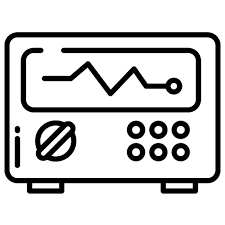 …
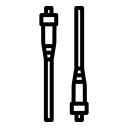 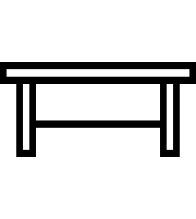 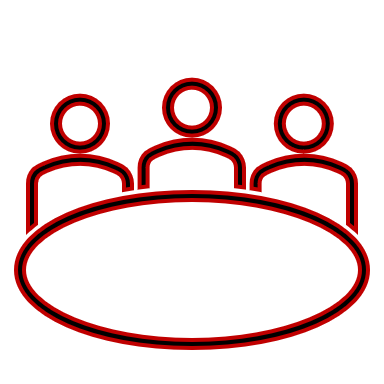 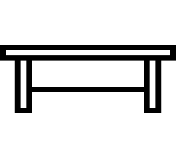 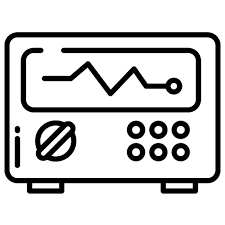 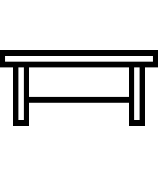 Experimental vs ray tracing
Two ray model does not match the experimental results [10]=> five ray's model

Preliminary results: radiation pattern at two close locations
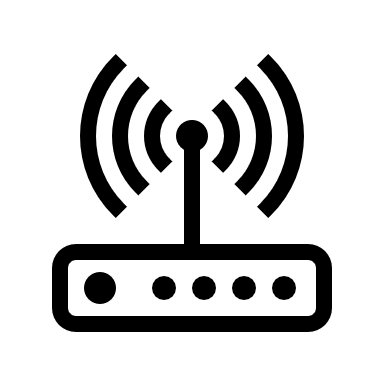 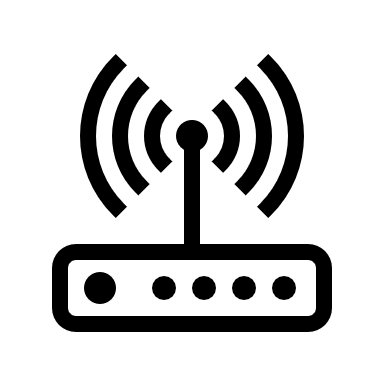 30cm
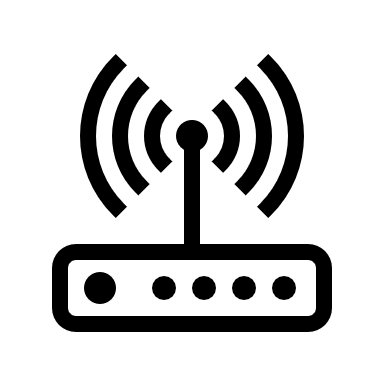 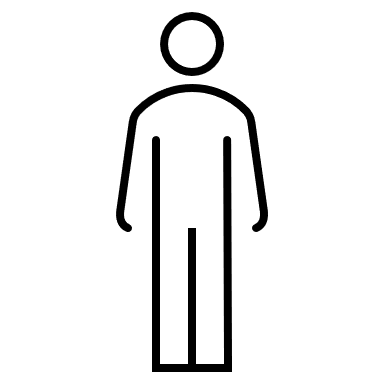 …
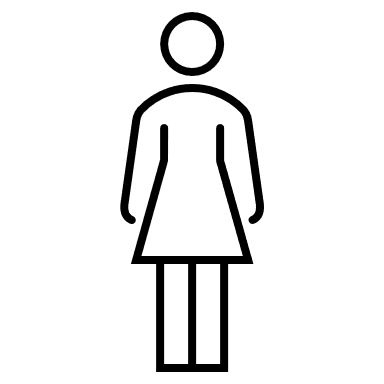 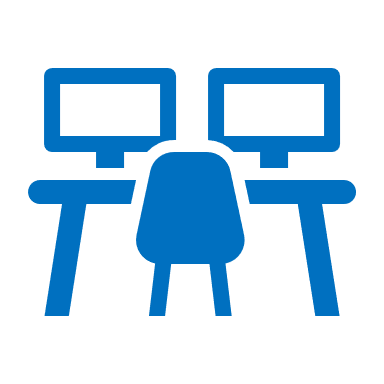 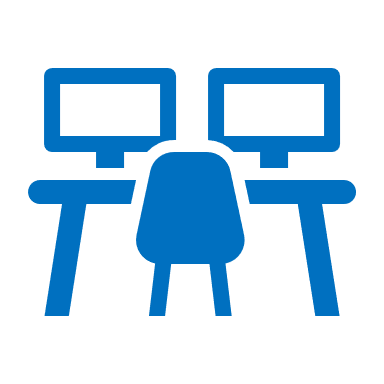 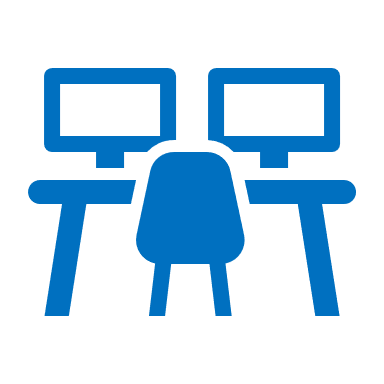 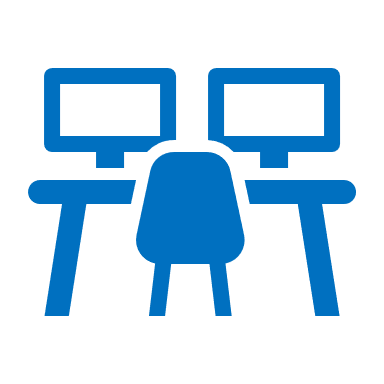 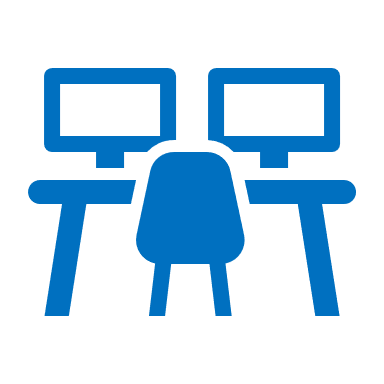 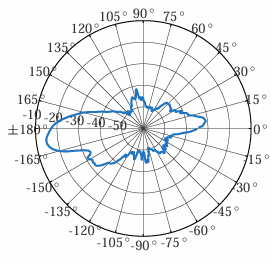 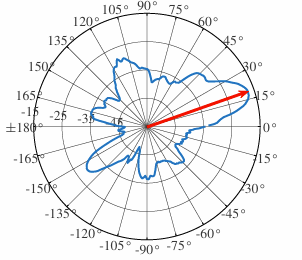 5 m
118 m
Dynamic environment: moving obstacles
7
ResultsAoAs statistics inference
Objecticve
Infer a statistical model about the AoAs: repetitive structure
AoAs correlation as a function of crossed distance
Beam coh. distance
Bayesian learning
Correlation between beam pattern as functionof the crossed distance.
Challenge
  Non-parametric inference
8
Results Conjuncture 1
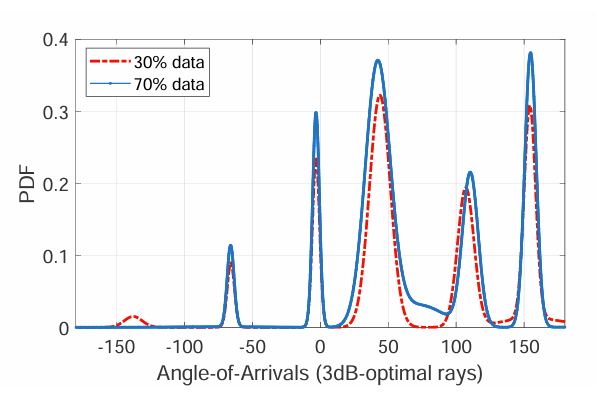 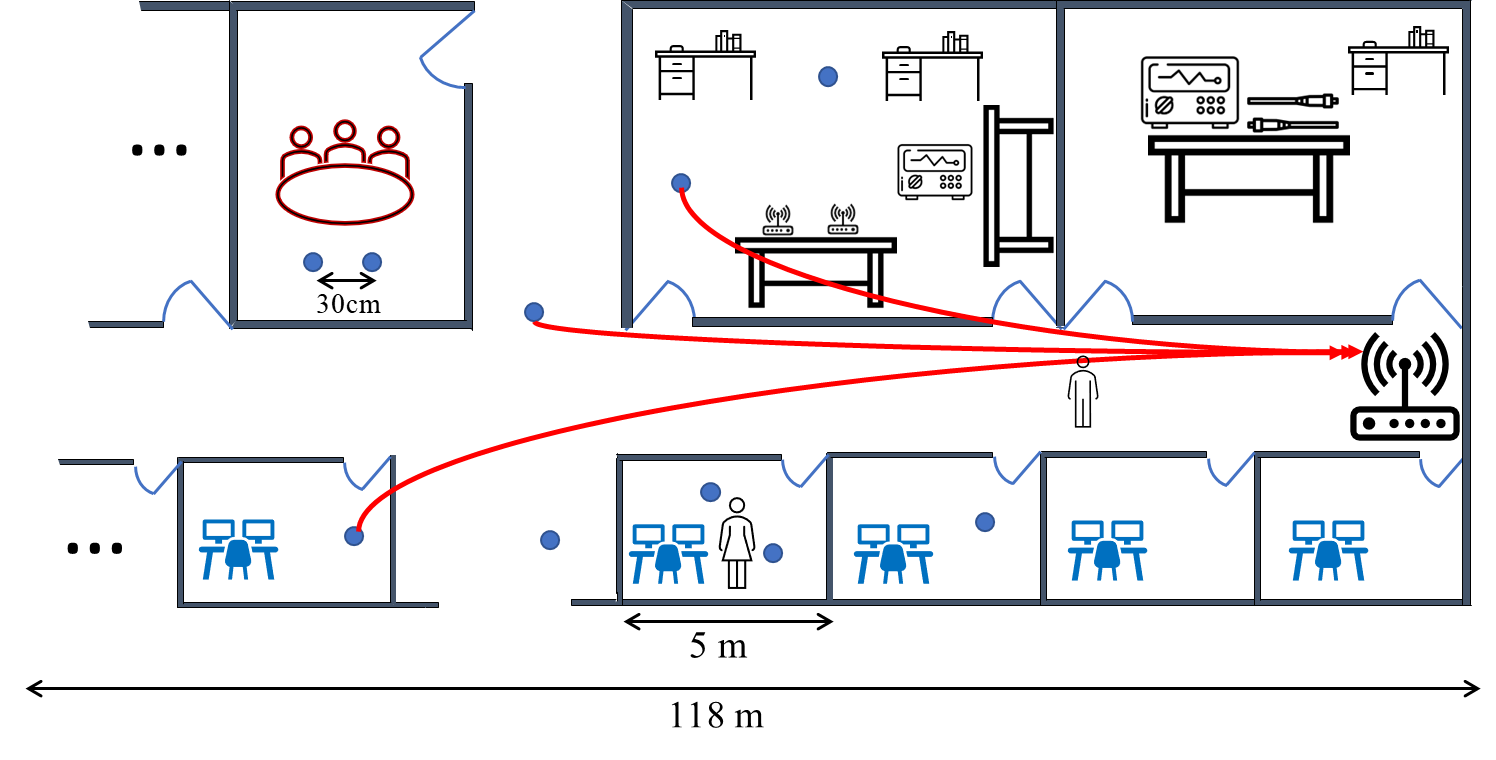 AoAs are not uniformly distributed
The results differs from the existing belief of uni-modal dsirobution [6]
The distribution may differ from one environment to another
9
Results Conjuncture 2
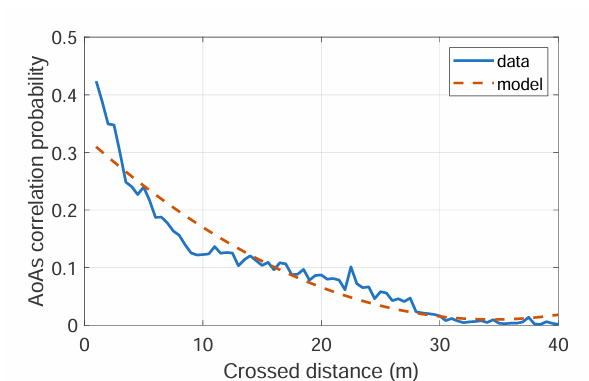 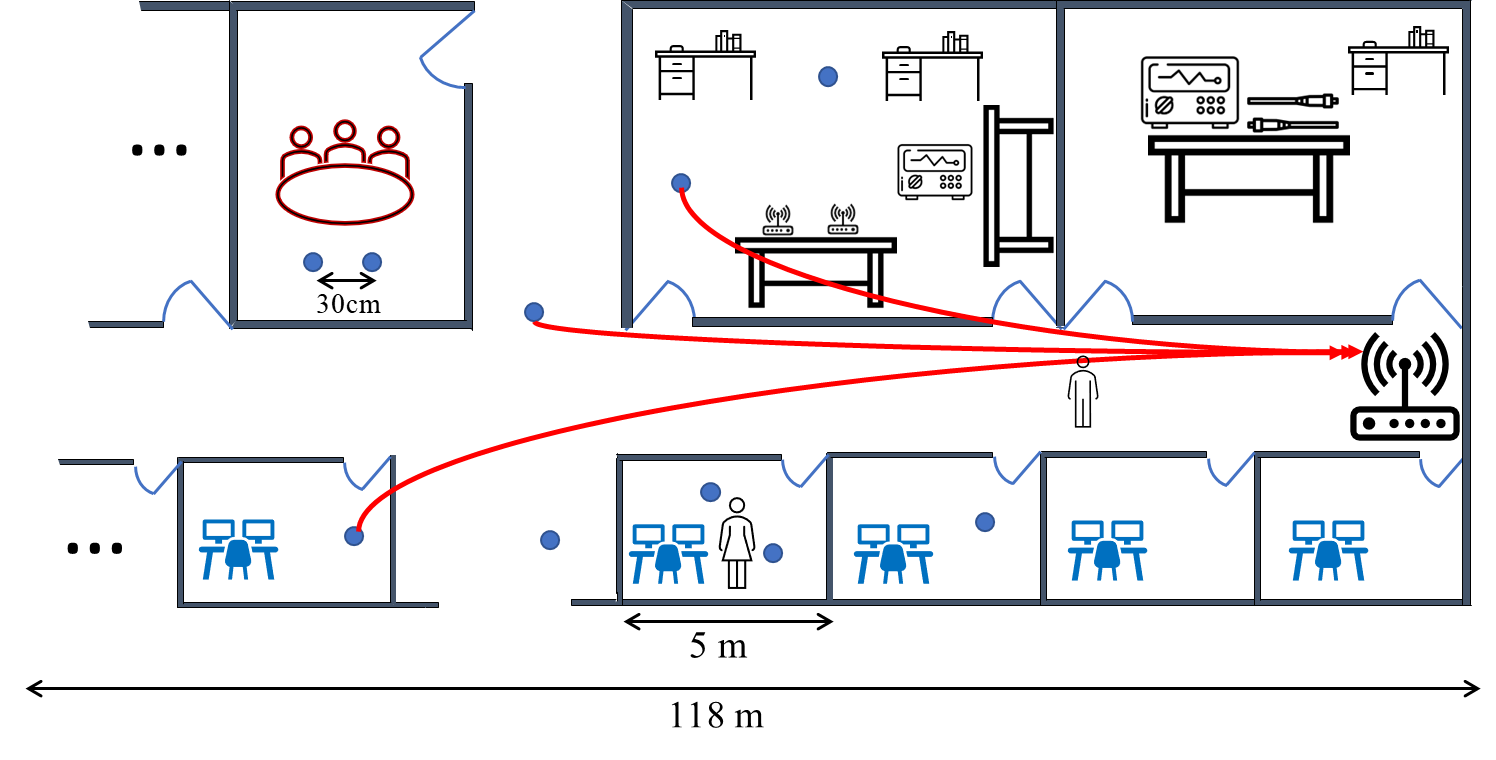 10